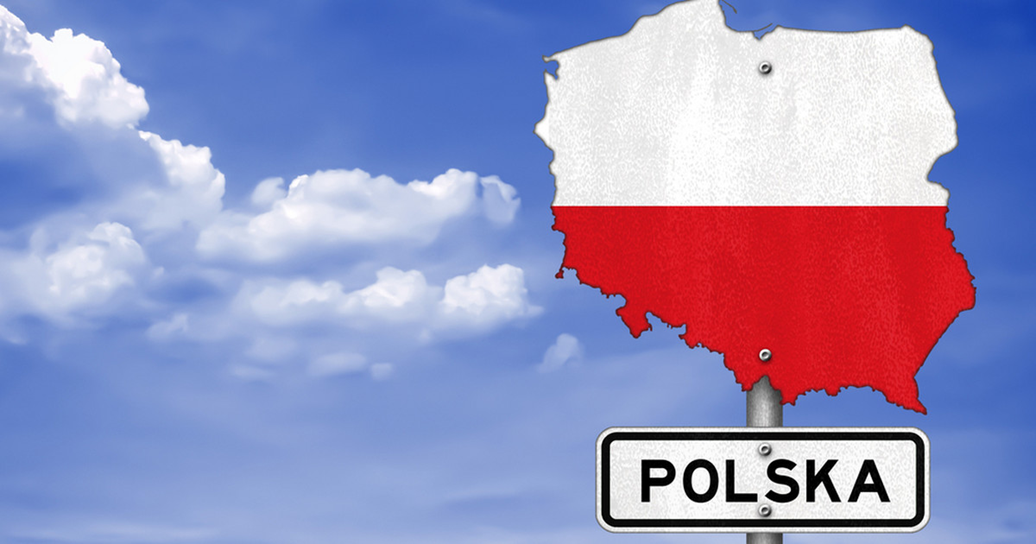 21 lutegoMiędzynarodowy Dzień Języka Ojczystego
Prezentację przygotowała Anna Majda
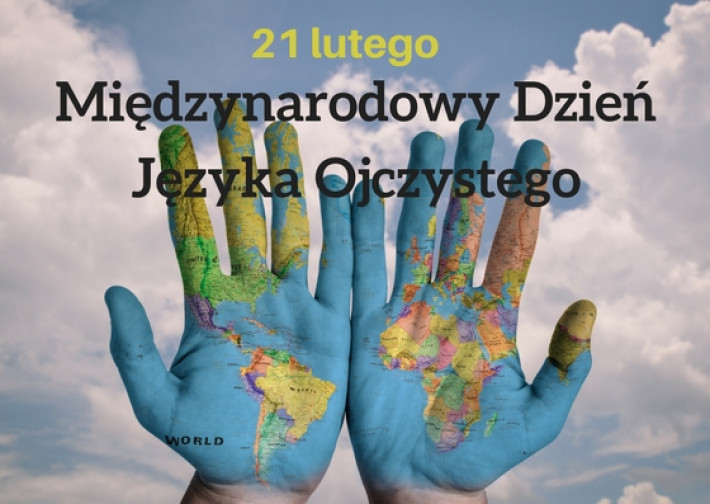 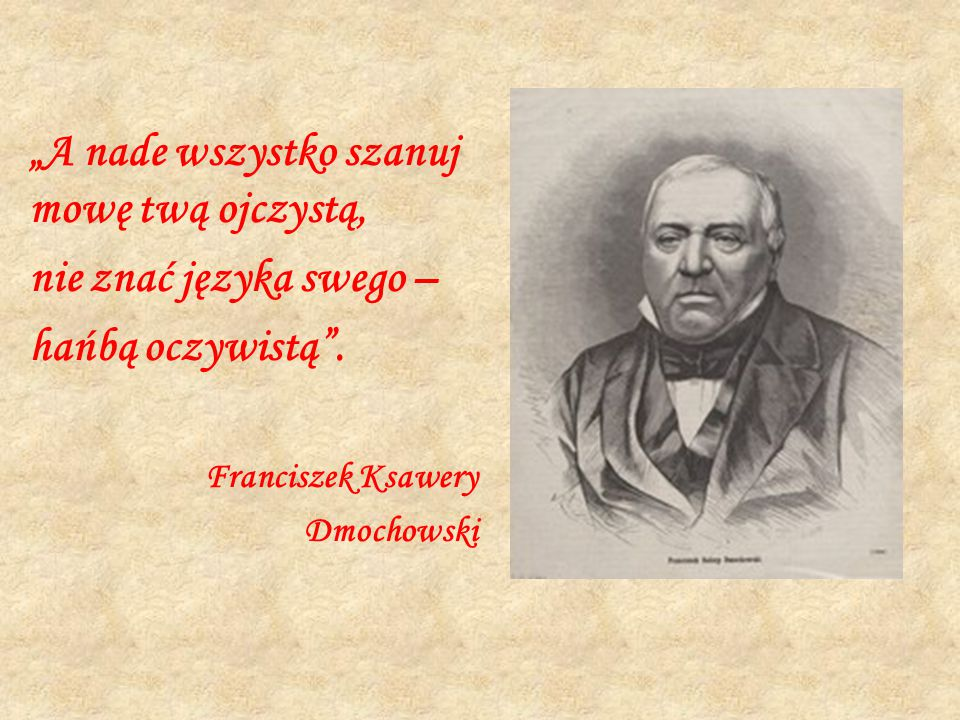 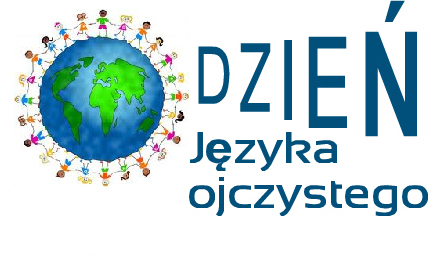 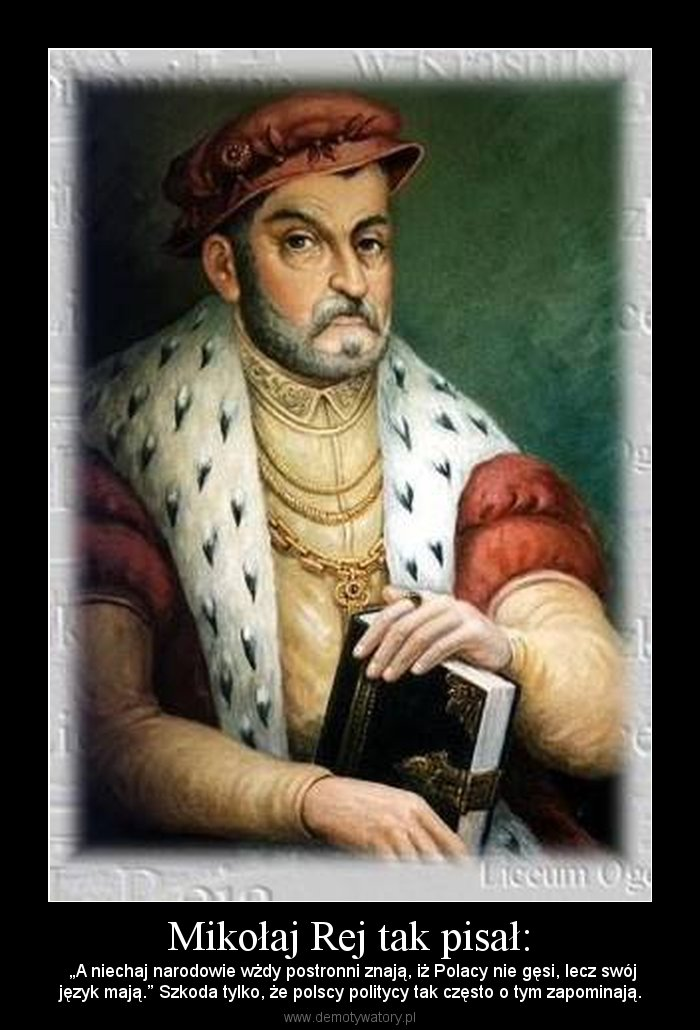 „A niechaj narodowie wżdy postronni znają, iż Polacy nie gęsi, iż swój język mają. ”
Mikołaj Rej
Międzynarodowy Dzień Języka Ojczystego to święto ustanowione w czasie 30. Sesji Konferencji Generalnej UNESCO 17 listopada 1999r. i obchodzone corocznie 21 lutego.Głównym przesłaniem Międzynarodowego Dnia Języka Ojczystego jest promocja wielojęzyczności oraz zwrócenie uwagi na chronienie różnorodności językowej.
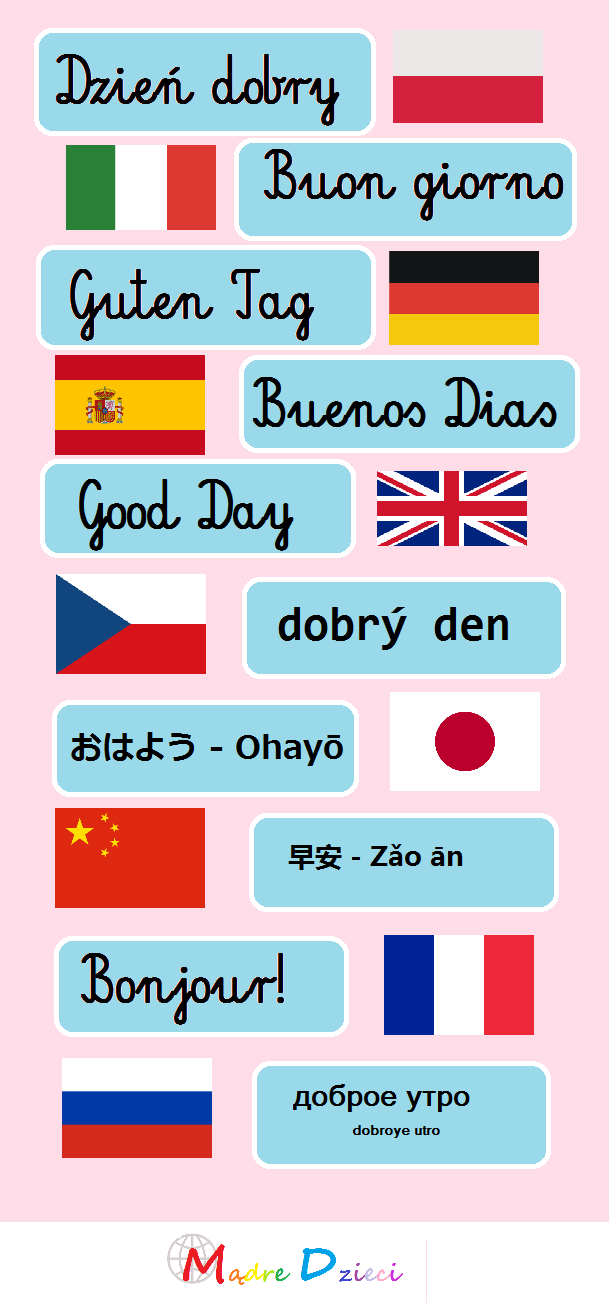 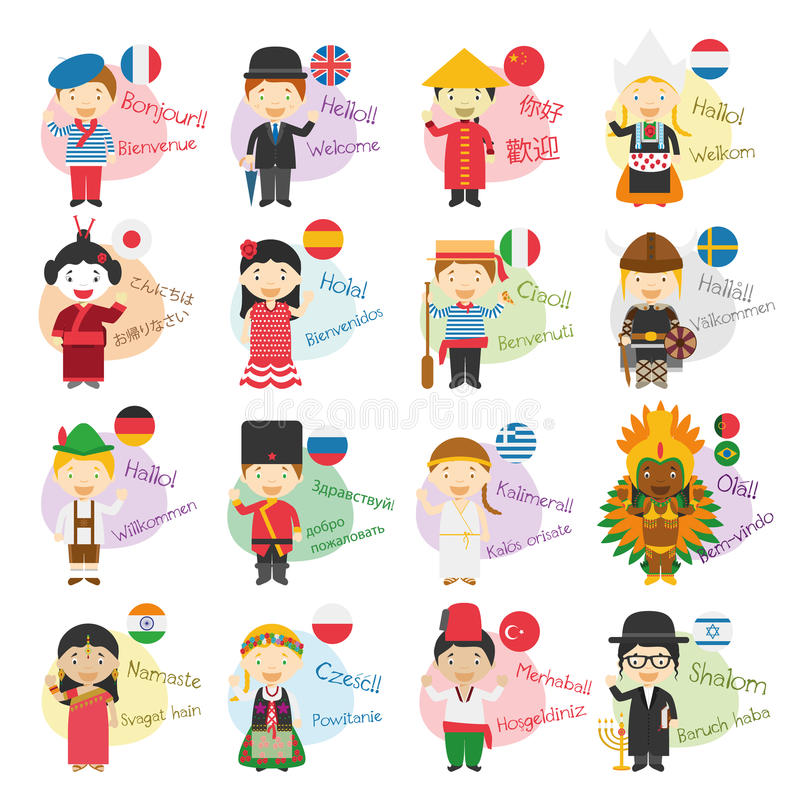 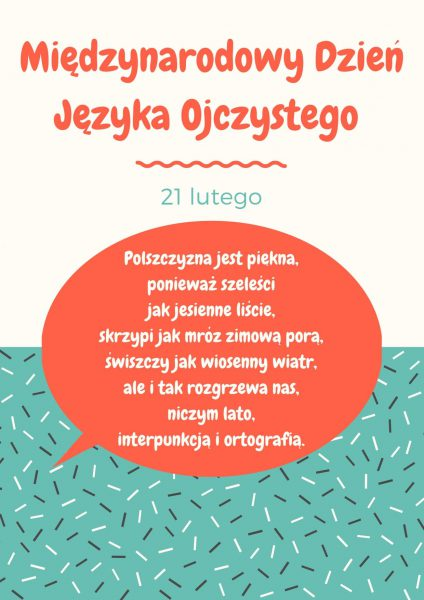 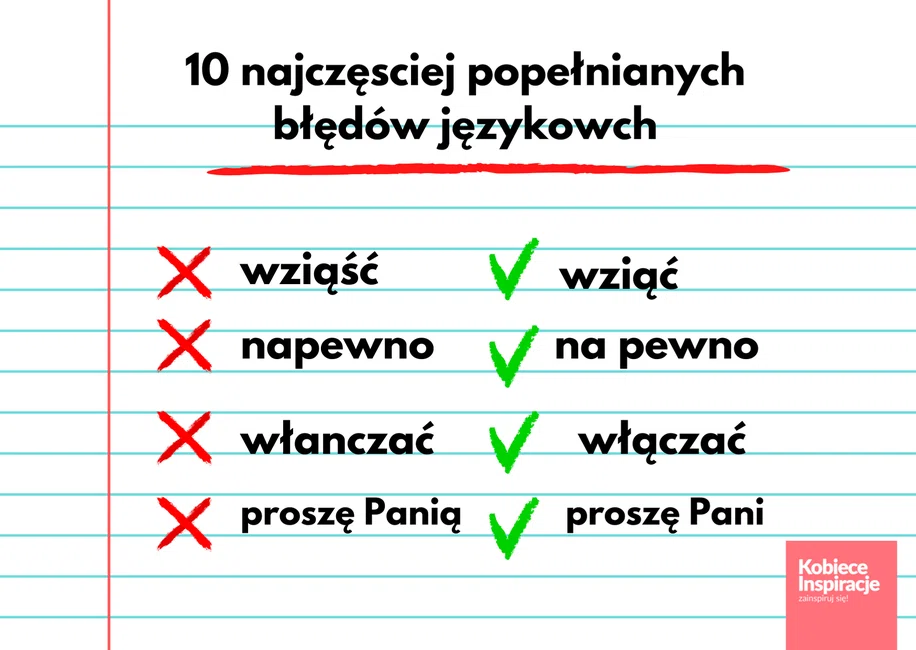 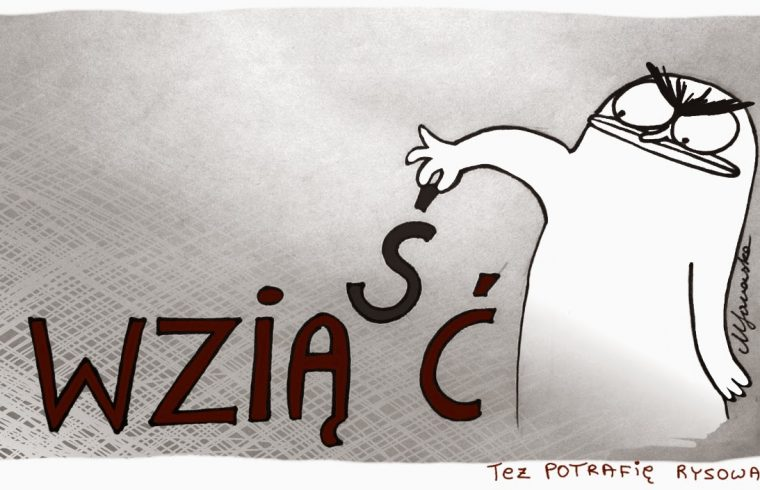 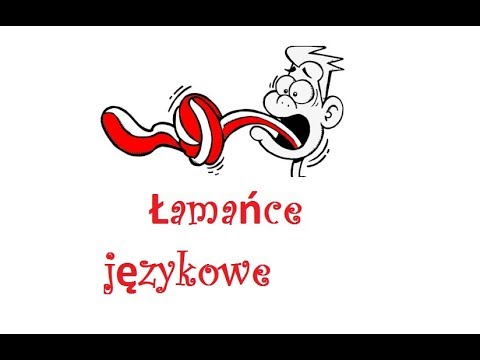 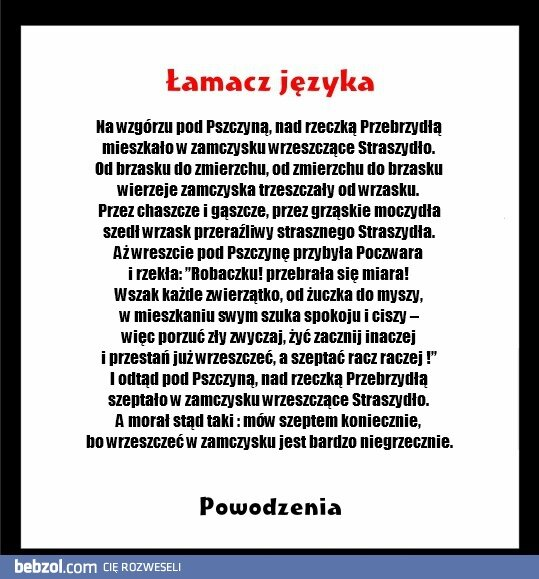 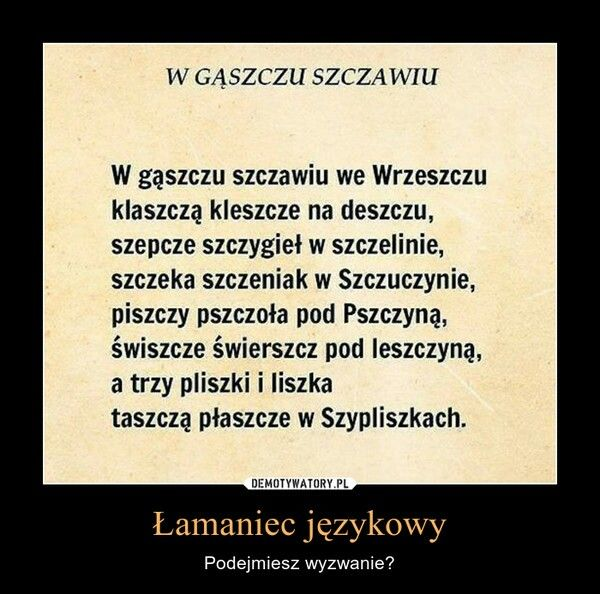 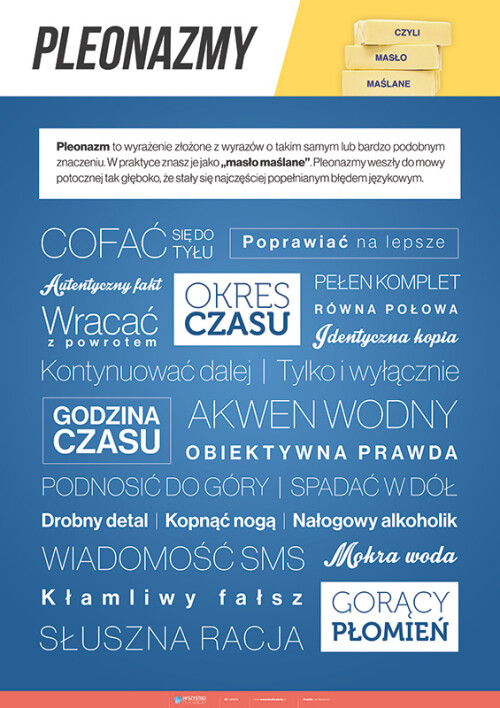 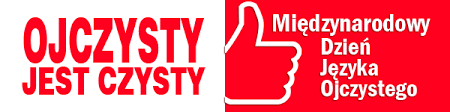 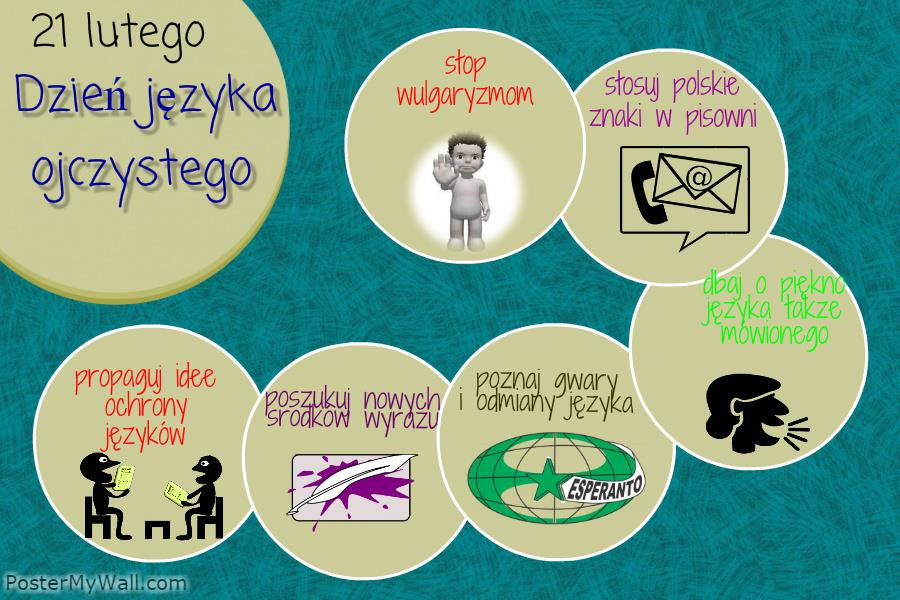 Dbaj o swój język ojczysty!
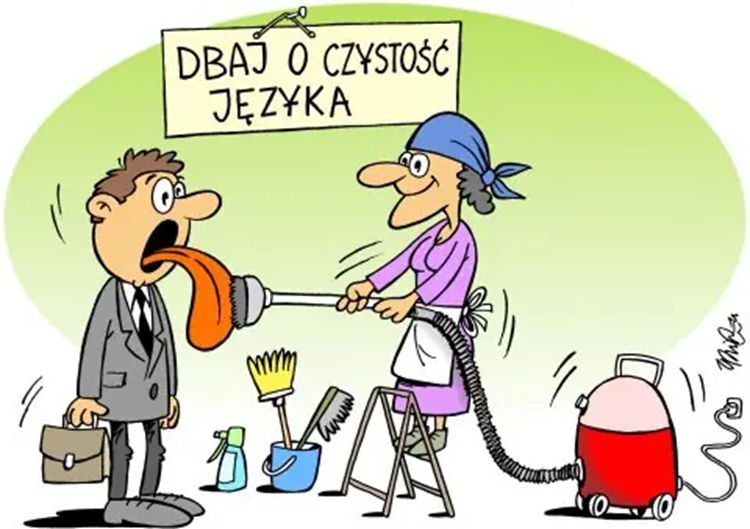